Цель реализации практики – снижение рисков гибели и травматизма несовершеннолетних при пожарах, подготовка к осенне-зимнему отопительному периоду
Основные задачи практики
- обратить внимание собственников жилых домов на своевременное обслуживание отопительных печей и газового оборудования, правильную эксплуатацию электрооборудования для проведения данной работы необходимо привлекать специалистов ВДПО и газовой службы;
- проводить работу в приоритетном порядке среди уязвимых социальных групп населения: многодетных семей; инвалидов; одиноко проживающих пожилых граждан, предусмотрев индивидуальный подход при информировании по вопросам соблюдения мер безопасности, в указанных целях организовать тесное взаимодействие с территориальным органом социальной защиты населения;
- проведение профилактической работы в отдаленных населенных пунктах, имеющих плотную деревянную застройку и преимущественно печное отопление;
- профилактические мероприятия освещать во всех доступных средствах массовой информации, в том числе использовать социальные сети и иные интернет – платформы;
- разработать график проведения совместных профилактических рейдов в связи с наступлением осенне - зимнего пожароопасного периода по семьям проживающим на территории городского округа Сухой Лог, состоящих на персонифицированном учете в территориальной комиссии Сухоложского района по делам несовершеннолетних и защите их прав  и профилактическом учете в подразделении по делам несовершеннолетних ОМВД России по Свердловской области.
Периоды  проведения
На подготовительном этапе, субъекты системы профилактики, главы сельских Администраций провели анализ семей состоящих на внутренних учетах учреждений на предмет нуждаемости в профилактических противопожарных мероприятиях,  в том числе, находящихся в социально-опасном положении, многодетных семей, семей воспитывающих детей-инвалидов, замещающих семей. Списки семей направлялись рабочей группе, на основании списков сформированы графики посещения семей в период проведения Недели пожарной безопасности.

После согласования графика с субъектами профилактики, списки направлены участникам мероприятий принимавшим участие в рейдах(Главам сельских администраций, социальным педагогам образовательных учреждений, начальнику отдела надзорной деятельности и профилактической работы, специалистам субъектов профилактики)

По итогам осуществления мероприятий по семьям, ответственный субъект направляет отчет о мероприятиях Недели пожарной безопасности по утвержденной форме. В ходе Недели пожарной безопасности, в ежедневном режиме, координатором(ГАУСО СО «КЦСОН Сухоложского района») проводился анализ и редактирование списка, для формирования следующего участника рейда. На завершающем этапе сформирован список семей, которые нуждаются в дополнительных мер по соблюдению пожарной безопасности.
Итоги проведения Недели пожарной безопасности на территории городского округа Сухой Лог
В рамках посещения семей, члены комиссии проводили профилактические беседы, направленные на соблюдение правил пожарной безопасности в быту, при эксплуатации электрооборудования; проведен осмотр печей в частных домах, осмотр электропроводки, общее состояние жилого помещения, наличие/отсутствие огнетушителя и автономных пожарных оповещателей.

Родителям(законным представителям) даны рекомендации по устранению выявленных нарушений правил пожарной безопасности. Так же в рамках межведомственных мероприятий выявлены семьи, нуждающиеся в обеспечении первичными средствами пожаротушения. В рамках Недели пожарной безопасности вручены 17 первичных средства пожаротушения (огнетушителей) с ознакомлением инструкций по их применению.

Управлением по культуре, молодежной политике и спорту проведены различные мероприятия, направленные на повышение информированности граждан, привитию несовершеннолетним навыков безопасного поведения в быту: викторины, выставки поделок и рисунков на тему пожарной безопасности, демонстрация мультфильмов для детей, различные акции, распространение раздаточного материала среди жителей городского округа. Так же проведены беседы с несовершеннолетними, вовлеченными в систему дополнительного образования, оформлены информационные стенды по данной тематике, на официальных сайтах учреждений опубликованы статьи по теме безопасности. За период проведения Недели пожарной безопасности участие в мероприятиях приняло 2786 человек.
Всего в рамках Недели пожарной безопасности 2022 года посещена 131 семья, в которой воспитывается 335 несовершеннолетних. По итогам патронажей отмечено что 34 семьи, 71 несовершеннолетний нуждаются в решении выявленных проблем по соблюдению правил пожарной безопасности в быту (25% посещенных). 
10 семьям требуется ремонт печи: побелка, устранение трещин, ремонт притопочной дверцы
8 семьям приобретение притопочного листа, приведение в надлежащий вид
16 семьям требуется замена электропроводки, с укладкой в кабель-канал, устранение неисправностей, замена розеток, выключателей.
 Для данных семей организованно дополнительное профилактическое сопровождение, с целью устранения выявленных нарушений.
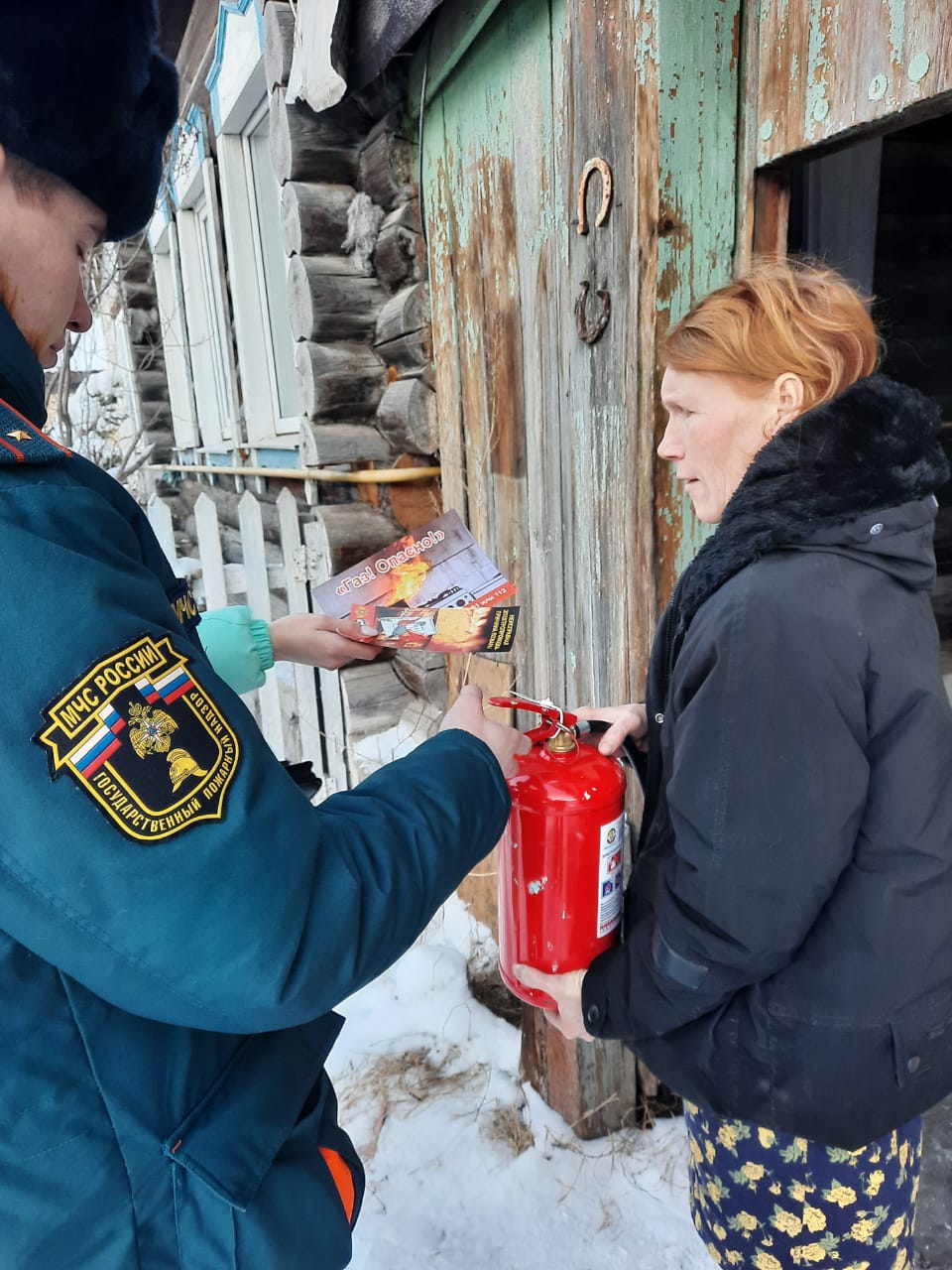 Подведя итоги и проанализировав социальные ситуации в семьях, на заседании ТКДНиЗП  принято решение о целесообразности  проведения данной акции в регулярном режиме в осенне-зимний период. 










Так же профилактическая работа
с  семьями где выявлены недочёты 
о несоответствиях продолжается  
до улучшения и стабилизации.
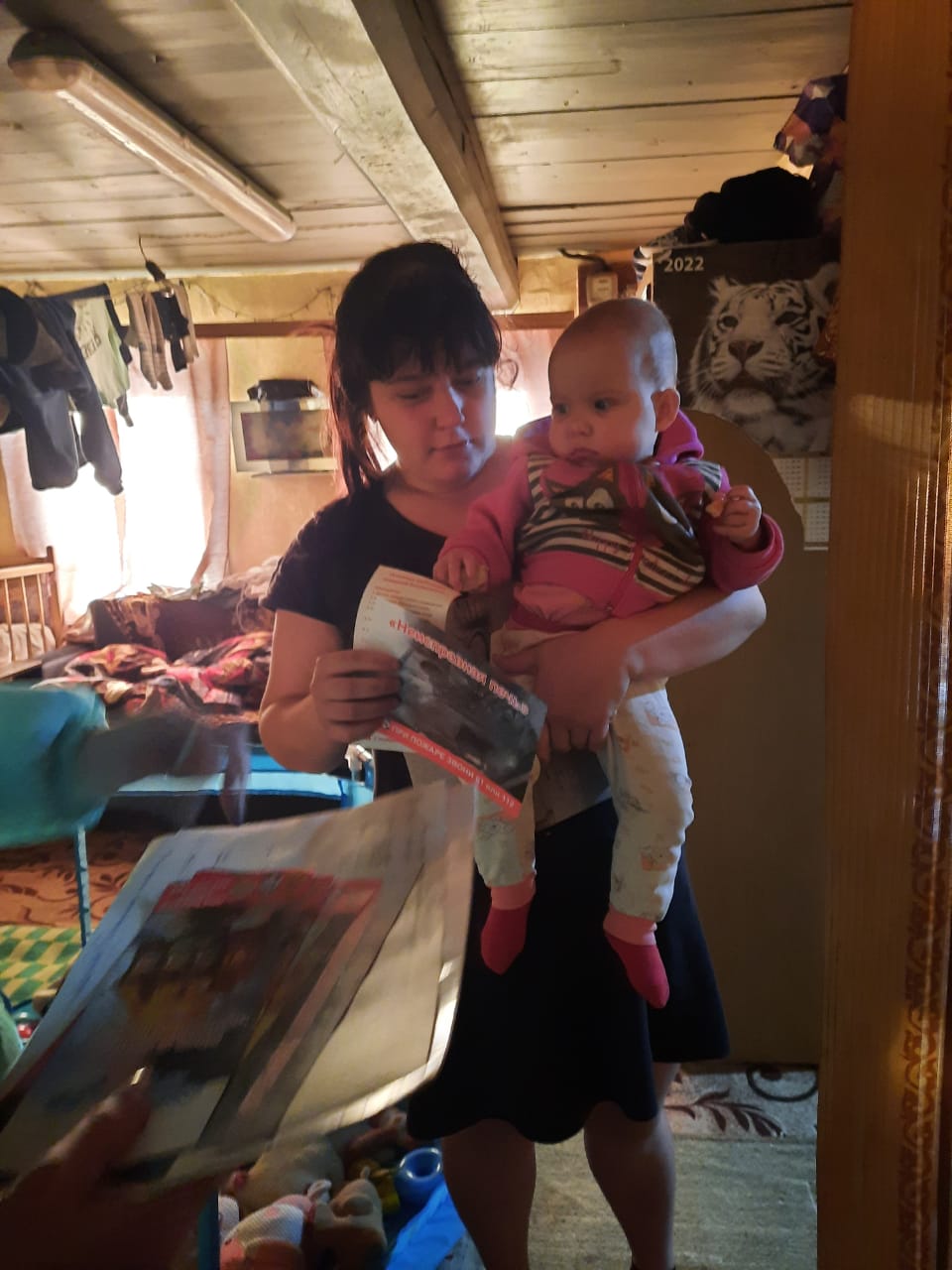 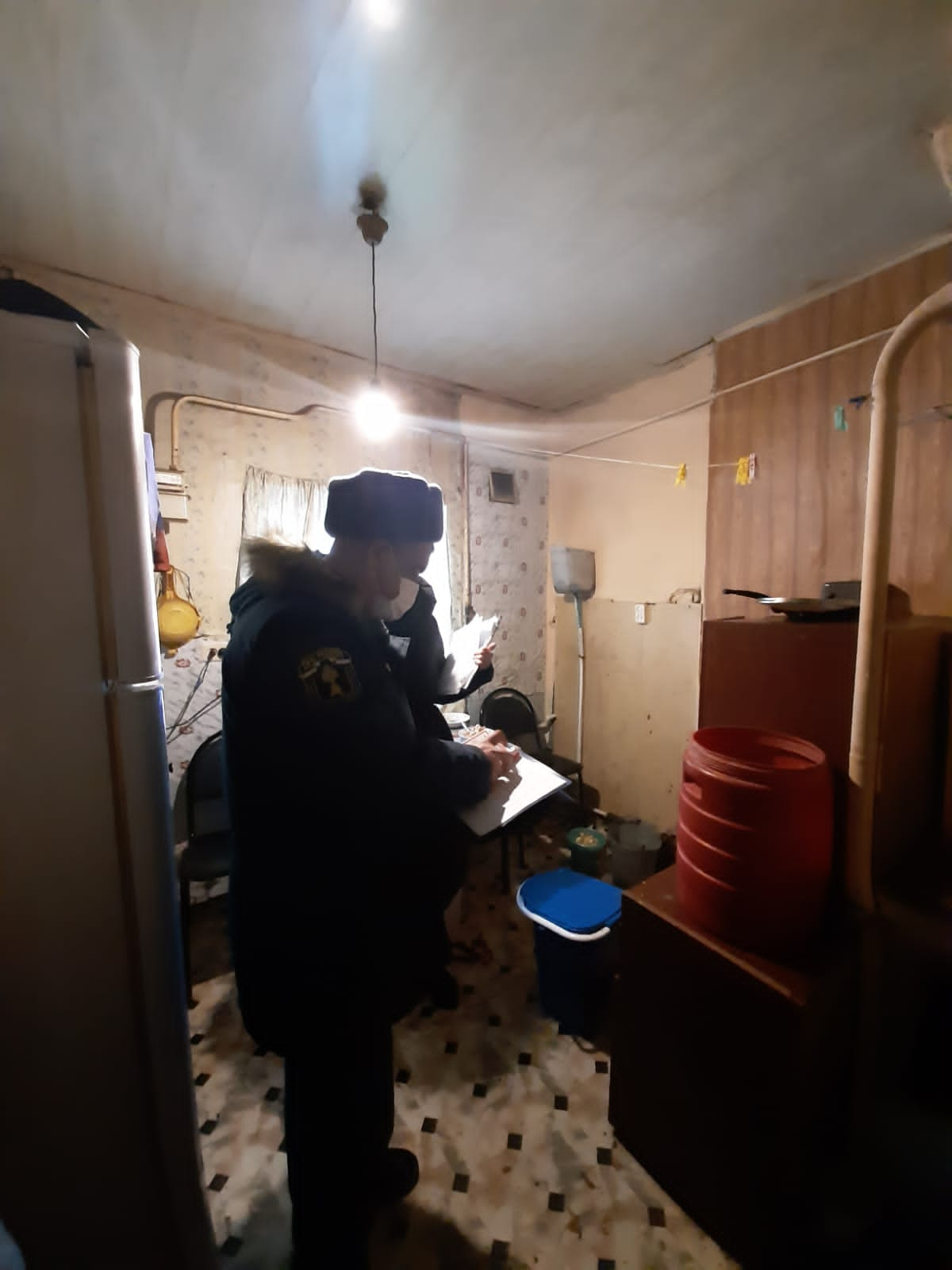 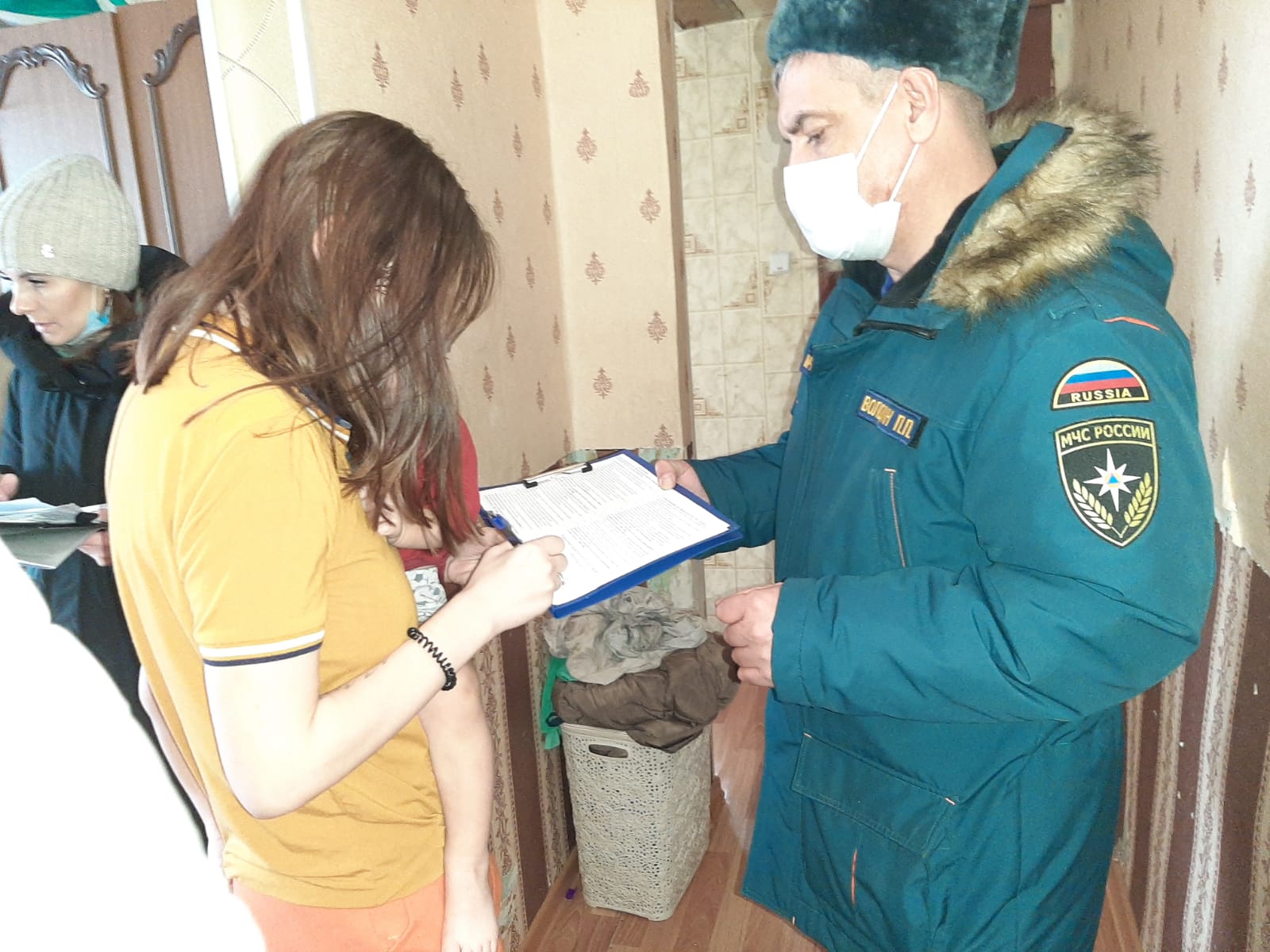 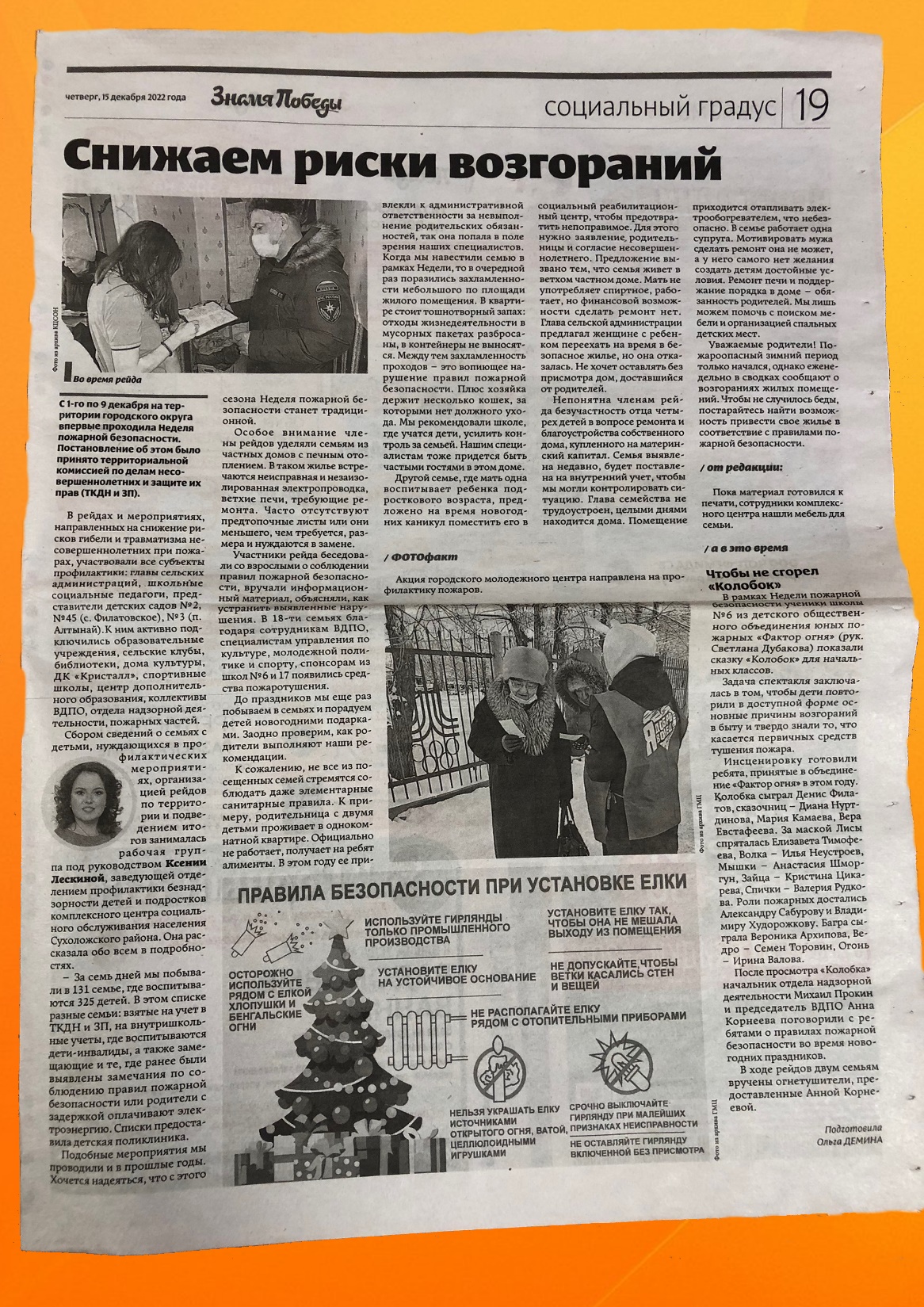 Информация и итоги профилактической работы опубликованы в городской газете
«Знамя Победы»
 №99 от 15 декабря 2022 года,
и на официальном сайте учреждения https://zabota068.msp.midural.ru/